Аганбегян Абел Гезевич, 
академик РАН
Инновации в России:
от высокого знания и научно-технологических заделов  к эффективному развитию
г. Санкт-Петербург 
  28 ноября 2023 г.
План выступления
Развитый научный комплекс и высокое образование – преимущество России
Развитие инноваций в странах мира и в России
Формирование и развитие «Кремниевых долин» в передовых странах мира
Упущенные возможности и отсталая действительность
О переводе экономики России на путь инновационного развития
1. Сводная оценка места российского научного комплекса среди стран мира
2. Индекс уровня образования стран мира в 2021 г. (число стран – 191).
Оценка ПРООН.
3. Индекс качества образования стран мира в 2021 г. (ПРООН)
4. Рейтинг национальных систем высшего образования (версия сети университетов), 2021 г.
5. Среднемесячная заработная плата выпускников университетов и академий 2016-2021 гг. по экономике и управлению в 2022 г., тыс. руб.
6. Глобальный инвестиционный индекс в России и в странах мира в 2021 г.
7. Доля отдельных стран в производстве высокотехнологических товаров 
 и услуг в мире
8. Доля экспорта различных стран по высокотехнологическим товарам и 
услугам в мире в 2021 г.
9. Уровень инновационной активности предприятий и организаций по странам  мира, %
10. Число промышленных роботов на 10.000 сотрудников
11. Число супер-компьютеров по странам мира
12. Международный рейтинг по затратам на развитие информационно-коммуникационных технологий (место среди 176 стран мира)
13. Сравнение показателей развития сферы «экономики знаний» в России,         Китае и развитых странах
14. Число инновационных фирм-единорогов по странам мира в мае 2022 г.
15. Специализация фирм-единорогов
16. Топ-15 стран по общей стоимости компаний-единорогов в 2021-2022 гг.,
 млрд долл.
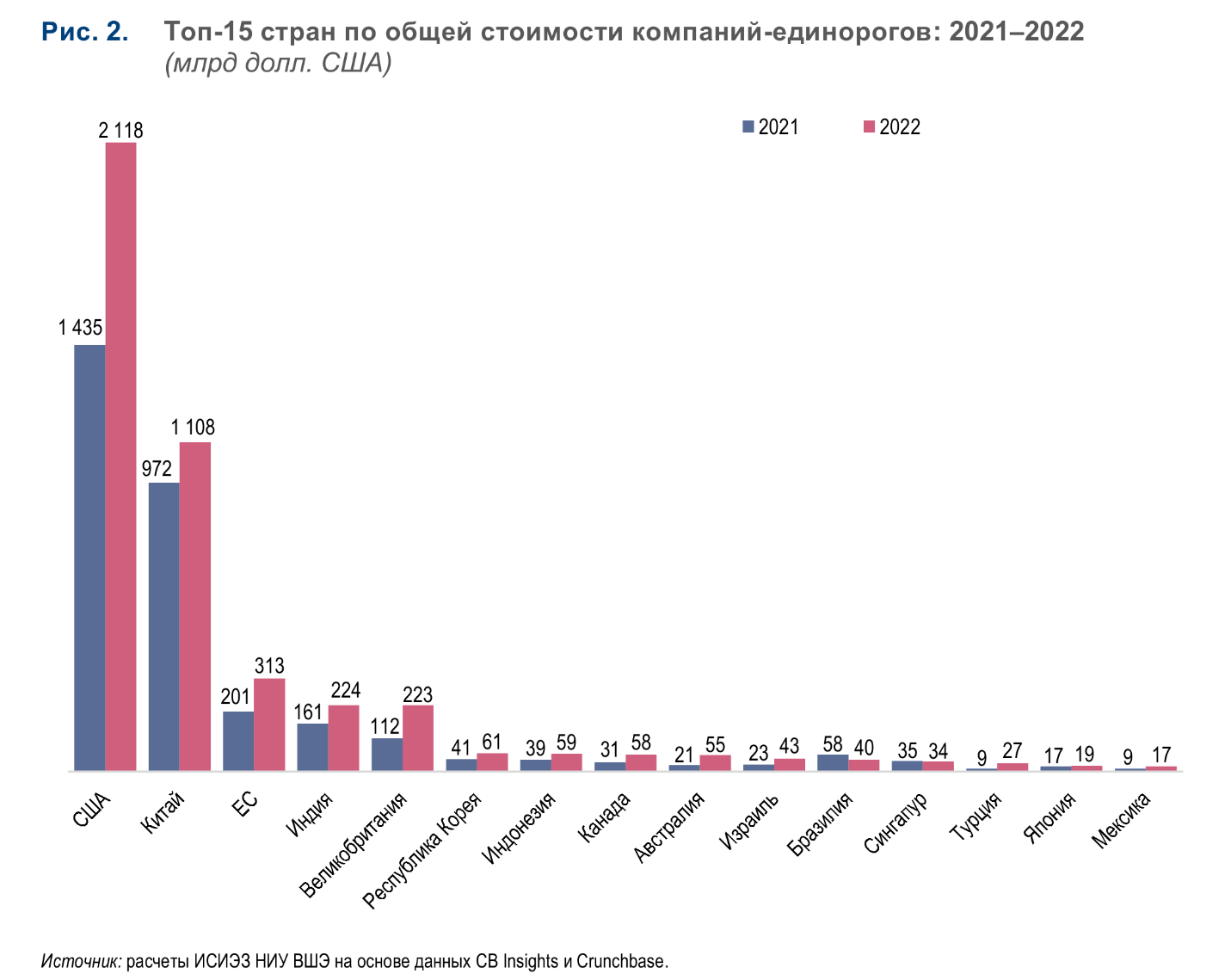 17. Участие российских предпринимателей в создании и развитии 
инновационных фирм-единорогов в России и других странах.
В России с 2014 по 2019 гг. инновационной фирмой-единорогом была компания AVITO с оценкой в 3,85 млрд долл. привлечённых финансов. Такой же фирмой могла стать компания Telegram, но её не включили из-за ICO. К числу реализованных фирм единорогов иностранные источники относят также Mail.Ru Group и Yandex.
18. Финансовые показатели 2500 R&D компаний по странам в 2019 г.
19. Крупные R&D компании по секторам и отраслям в 2011 и в 2019 гг.
20. Валовый внутренний продукт и выручка крупнейших инновационных 
фирм ведущих стран мира
21. Выручка крупнейших инновационных фирм и объём затрат на R&D 
по отраслям
22. Пример инновационного развития: добыча нефти и газа из сланцевых пород, 2022 г.
23. Венчурный капитал для финансирования стартапов в США, Китае и  России в 2021 г.
24. «Кремниевые долины» – инновационные центры в США, Китае, Израиле, Индии и России
Благодарю за внимание!